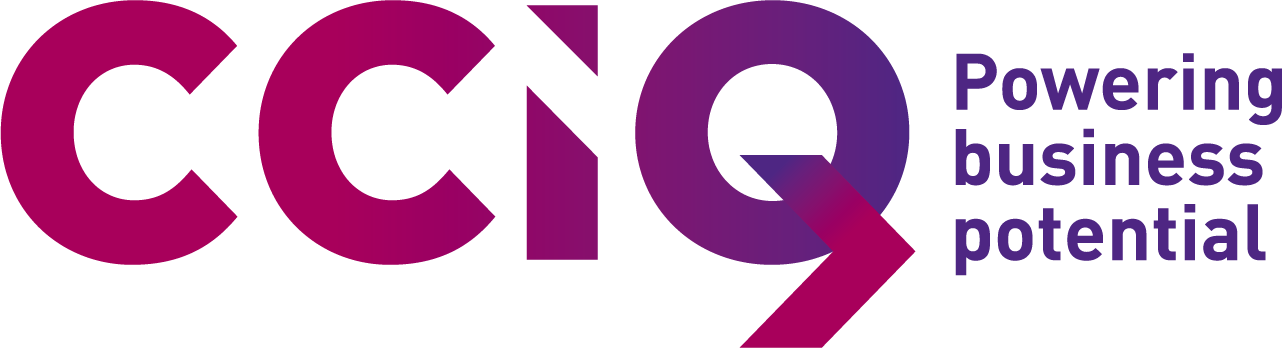 Chamber of Commerce & Industry Queensland Wellness Program
Promotional Email and Letter Header templates
Size: 17cm x 7cm
These templates are editable, insert your logo and event details. Feel free to use your own design or change these as much as you like. You know better what will resonate with your local audience the most!
We recommend opening this file in the PowerPoint program rather than in the internet browser.
Please note, the images are copyrighted and can only be used for the purpose of Business Wellness Program promotional materials.
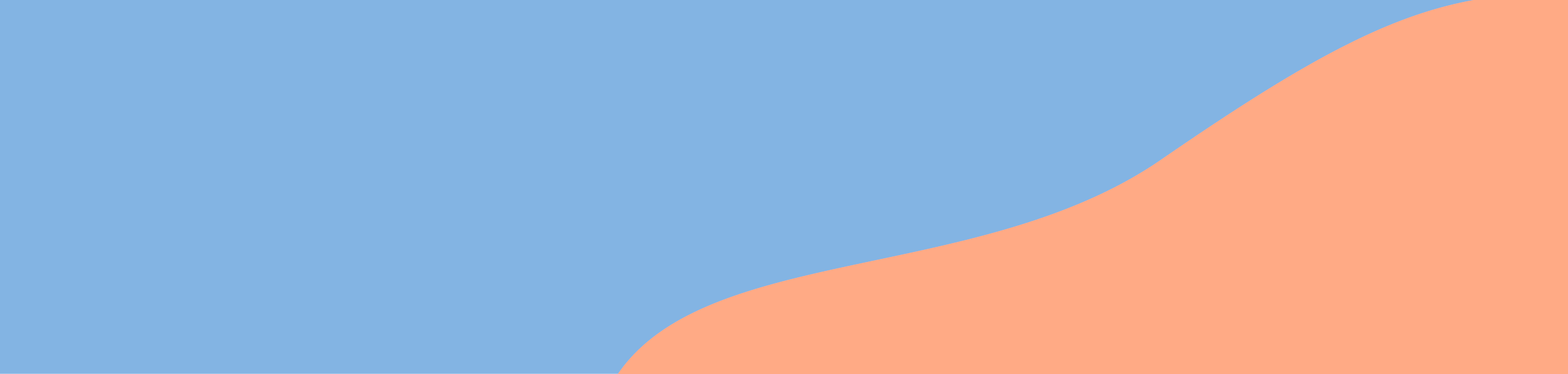 ABC Chamber of Commerce & Industry
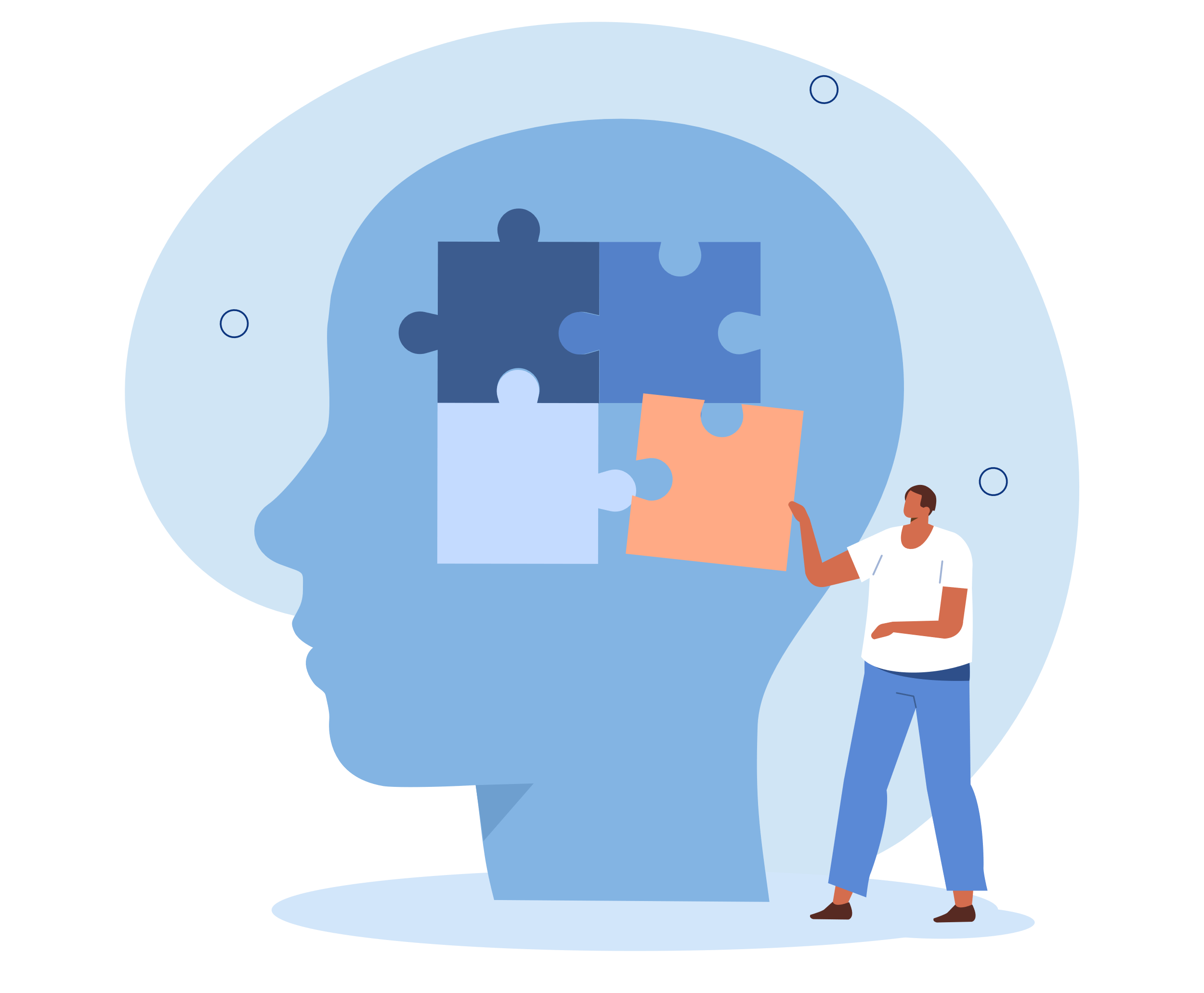 Business Wellness Program Initiative
Chamber Logo
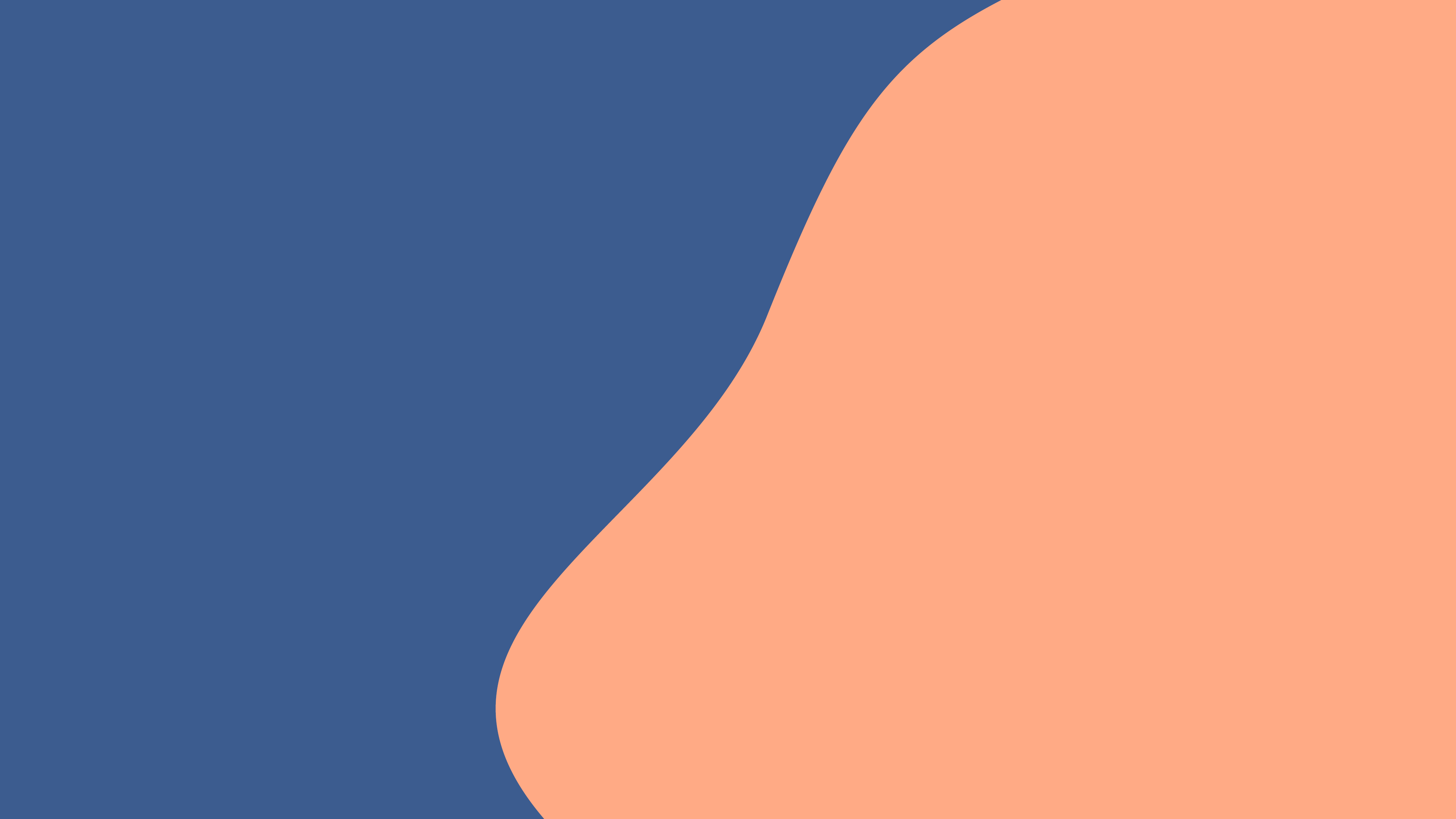 ABC Chamber of Commerce & Industry
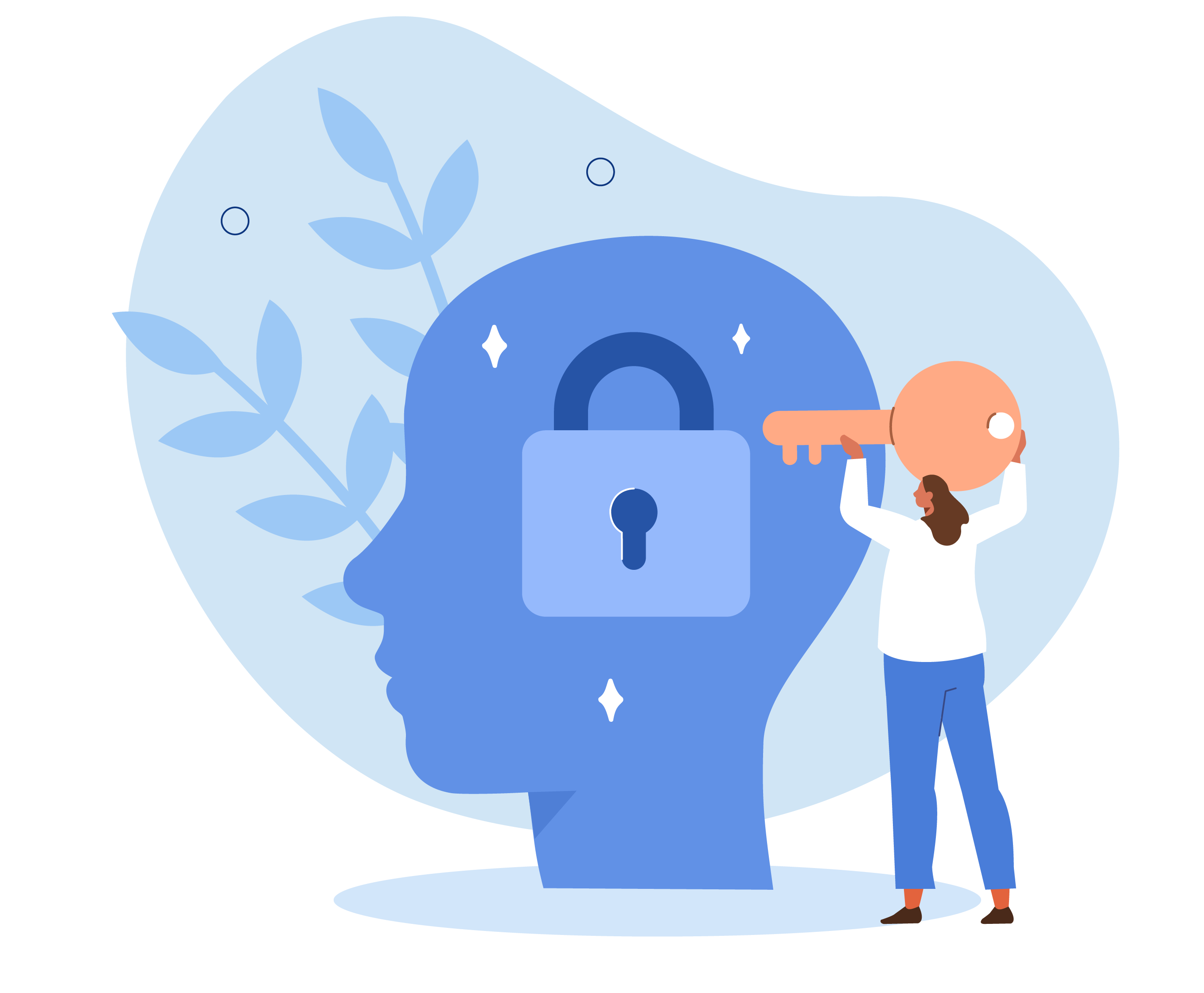 Business Wellness Program Initiative
Chamber Logo